PLAN
DO
CHECK
ACT
Project Lifecycle
Initiator/ 
Stakeholder
New Team/
Owner
Project Team
Organizational
Framework
Define Work
Project Work
Report
Integrate
Initiate
Plan
Implement
Close
Project closure
Organizational Framework – identify project and align with strategy map, identify and provide resources, project scheduling, prioritizing, direction-setting, issue resolution, milestone reviews
 Initiate – develop business case and project plan/charter, including  role(s) of sponsor(s), owner(s), define problem/opportunity with supporting data, participants, success measure(s), and scope (boundaries and parameters)
Plan – develop execution steps, timeline, dependencies, milestone dates, plans for risk and risk mitigation, plans for communications and for training
Implement– do the work defined in plans
Control – hold milestone meetings with sponsors, produce reports on performance and success measure(s), identify issues, resolutions, and management (e.g. scope management)
Close – report results, determine ownership and integration into ongoing work of all affected work units, evaluate the project, summarize lessons learned, and document the process and materials developed
Integrate – implement agreements, identify ongoing roles/responsibilities, create ongoing operational measures and dashboard reporting cycles, provide training, standardize processes, and continually improve
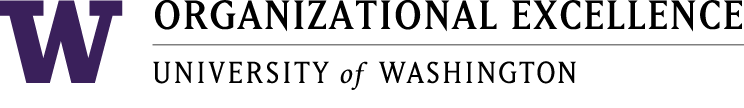